Isotope Kickoff MeetingNew Mexico Tech
D.P. Wells
3 August, 2018
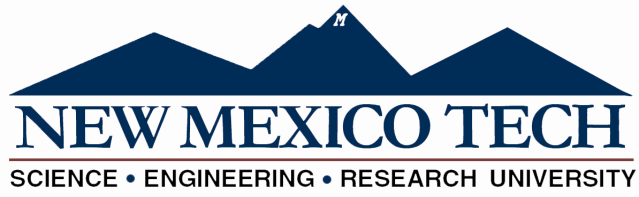 1
The players….
D.P. Wells

Student(s):   Probably 1 graduate student, but possibly a split between two students.

Possible partnership with George K.
2
Focus: student contributions and education
Our primary focus will be on the education and training of a student(s) and their contributions to the project:

Simulations and calculations of relevant photo-nuclear reactions and cross sections:
Exclusive photo-nuclear data is relatively sparse in general, as well as for the reactions of this project, and these experiments and simulations will add to the world’s data and shed some light on how well nuclear codes work in this mass region
natGa(γ, x) and 71Ga(γ, α)67Cu with a variety of nuclear codes that incorporate both “statistical” and “non-statistical” nuclear reactions (i.e. – direct knockout, pre-equilibrium emission, and equilibrium emissions):
GNASH
MCNPX
CASCADE
GEANT?

Nuclear Measurements: 
	Both at NMT and at JLAB, hands-on experience with gamma-spectroscopy is useful both for education and the 	project.
Gamma spectroscopy  and other nuclear measurements at J-Lab
Gamma spectroscopy at NMT

Hands-on education in nuclear physics and nuclear measurements

Student will also, as part of their education, learn something about applications beyond this particular reaction in radiation safety, isotope production (generally), nuclear astrophysics, nuclear forensics, and nuclear security.
3
Other student contributions…
At some level there has to be a conversation with J-Lab about what roles can/should the NMT graduate student play in:

Simulations and calculations – especially coordination with J-Lab efforts.

Nuclear measurements and targetry measurements.

Validations, optimizations, radiation safety, …
4